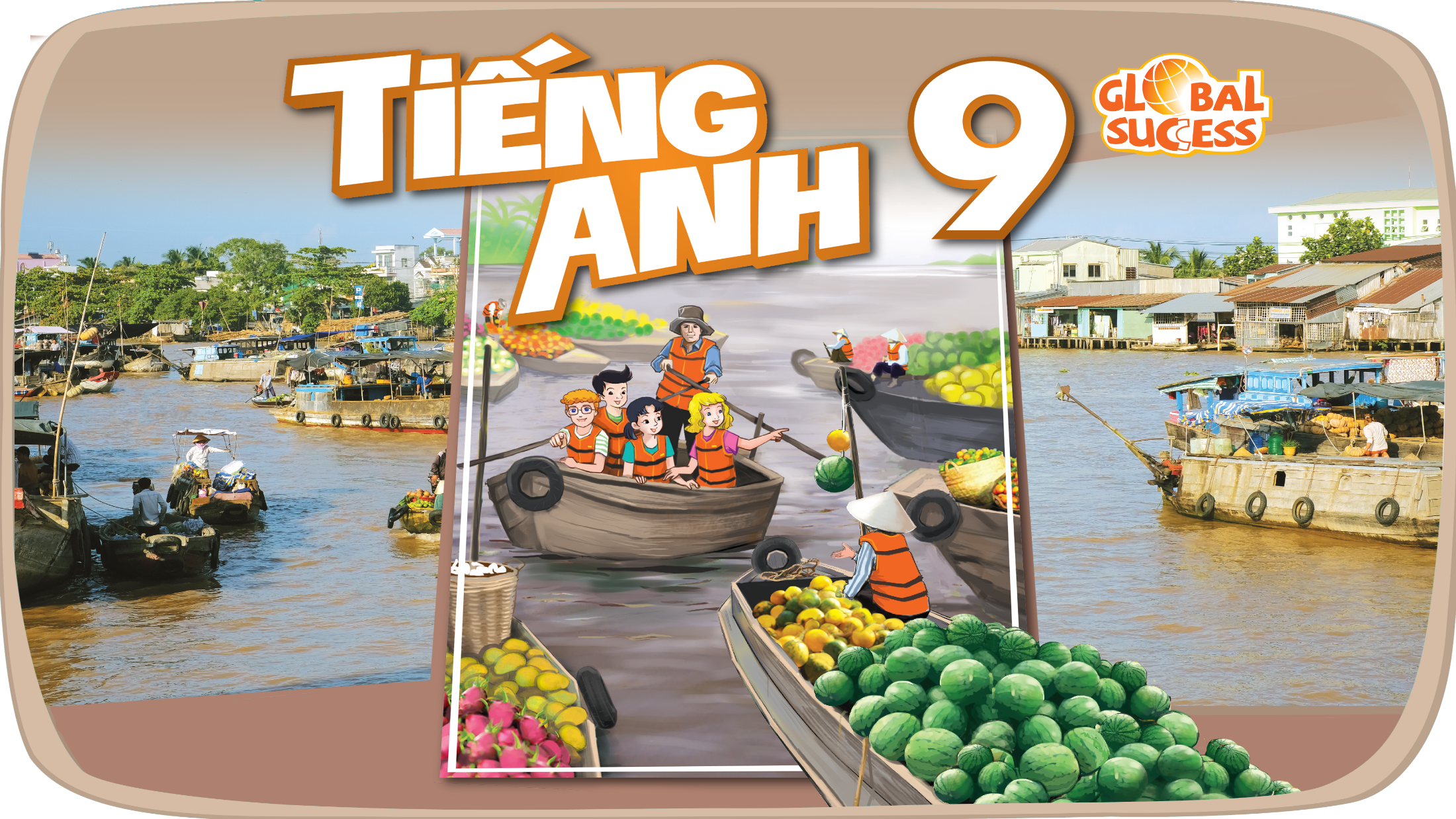 LESSON 6: SKILLS 2
Unit
9
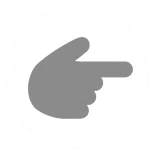 WORLD ENGLISHES
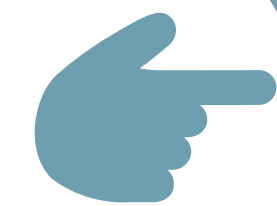 LESSON 6: SKILLS 2
Unit
9
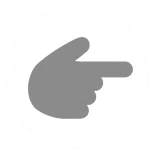 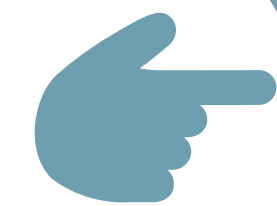 WORLD ENGLISHES
LESSON 6: SKILLS 2
LESSON 1: GETTING STARTED
WARM-UP
Brainstorming
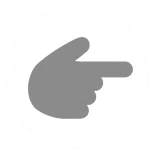 Task 1: Work in pairs. Look at the pictures and answer the questions.
Task 2: Listen to Trang talking. Decide if the statements are true (T) or false (F).
Task 3: Listen again and fill in each blank with no more than TWO words.
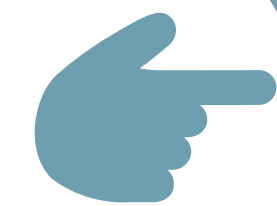 LISTENING
Task 4: Work in pairs. Discuss the questions below.
Task 5: Write a paragraph (100 - 120 words) about the most challenging thing you face when learning English and what you have done to improve it.
WRITING
CONSOLIDATION
Wrap-up
Homework
OPTION 1
WARM-UP
BRAINSTORMING
OPTION 1
WARM-UP
Questions:
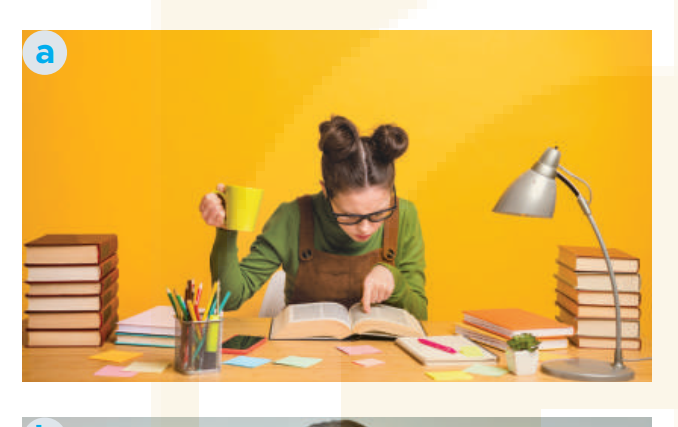 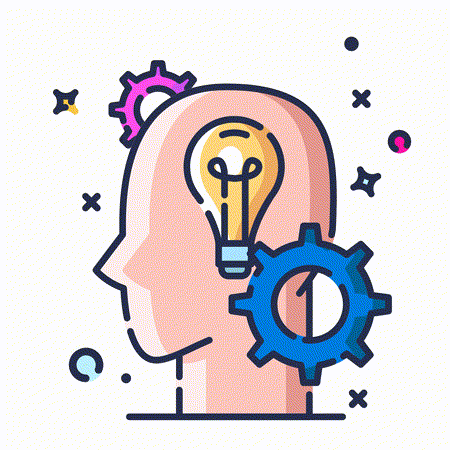 - How long have you learnt English?
-  What are some difficulties you have faced when learning English?
BRAINSTORMING
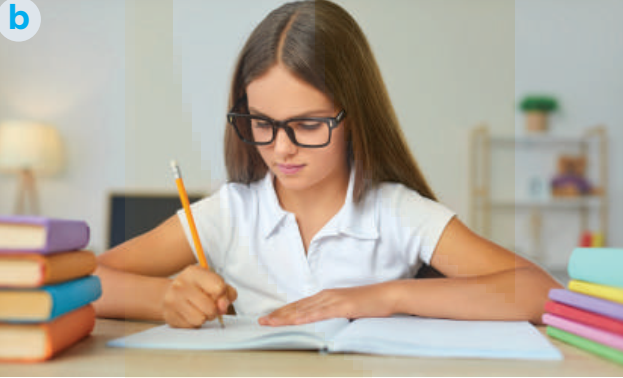 LISTENING
1
Work in pairs. Look at the pictures and answer the questions.
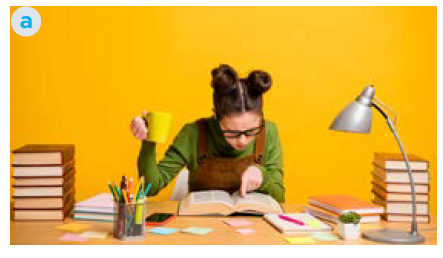 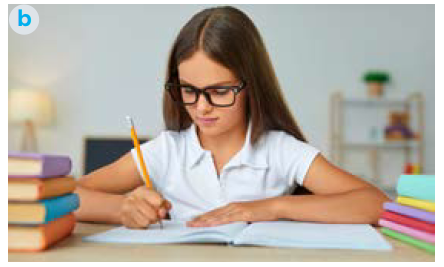 LISTENING
1
Work in pairs. Look at the pictures and answer the questions.
Questions:
1. What is the person in each picture doing?
2. How can these activities help them learn English?
Picture a: A girl is looking up words in a dictionary. She can understand the meaning and use of the words together with some expressions with the words, etc. This helps her learn vocabulary better.
Picture b: A girl is writing new words in a notebook. This helps her remember the words better.
Using a good dictionary
– Guessing  the meaning and (2) ______
Reading English books
– Guessing the (1) ______
LISTENING
2
Listen to Trang talking. Decide if the statements are true (T) or false (F).
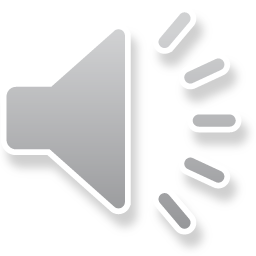 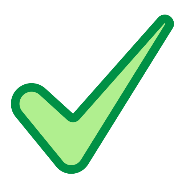 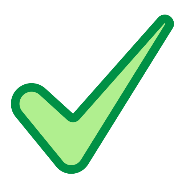 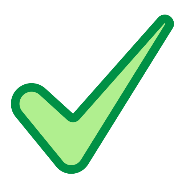 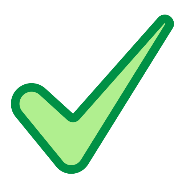 Using a vocabulary notebook
– Guessing  the meaning and (3) ______
(4) ______ in English
– Trying to use the words learnt and (5)______more new words.
LISTENING
3
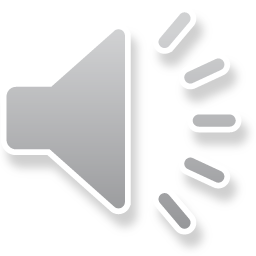 Listen again and fill in each blank with no more than TWO words.
Using a good dictionary
– Checking the meaning and 
2) ____________
Reading English books
– Guessing the (1) ______
meaning
pronunciation
Tips to improve English vocabulary learning
Speaking
Using a vocabulary notebook
– (3) ________  all  new  words into a notebook
(4) __________ in English
– Trying to use the words learnt and (5)___________ more new words.
Copying
picking up
WRITING
4
Work in pairs. Discuss the questions below.
- Work in pairs to answer the questions in the book.
1. What is the thing you find most challenging when learning English?

2. What have you done to improve it?
Grammar
Study in grammar books.
Read English books.
Learn from teachers and friends.
WRITING
5
Write a paragraph (100 - 120 words) about the most challenging thing you face when learning English and what you have done to improve it
- Use the ideas in Activity 4 for your writing.
- You can start your paragraph as follows:
When learning English, I find ______ the most challenging, and I have done several things to improve it. Firstly, _________________
_______________________________________________________
_______________________________________________________
_______________________________________________________
_______________________________________________________
_______________________________________________________
There is a beautiful river near my home. It is called Dong Son River. It is not very large, but it is nice and peaceful. On the right bank of the river near my village, there are rice fields and patches of green grass. There are also bushes and a lot of wild flowers. At weekends a lot of people gather here for entertainment. Young people go camping and have a picnic. Old people may spend their time fishing or playing chess. Many swim in the river or row a boat on it. This place is becoming more and more popular, so it is more and more crowded. I think the authorities need to do something to protect this natural beauty. (121 words)
WRITING
Example:
When learning English, I find grammar the most challenging and I have done several things to improve it. Firstly, I have a good grammar book. I do the exercises in the book, and whenever I have a grammatical question, I quickly refer to it. The book makes me more confident in writing and speaking. Secondly, I read English books. When I read, I come across different grammar rules. This helps me learn and remember grammar naturally.  Last but not least, I learn grammar from teachers and friends. Sometimes I meet a difficult grammatical point and cannot understand it even after I consult with my grammar book, so I ask my friends or teachers for help. These are the three things I have done to improve my English grammar.
CONSOLIDATION
1
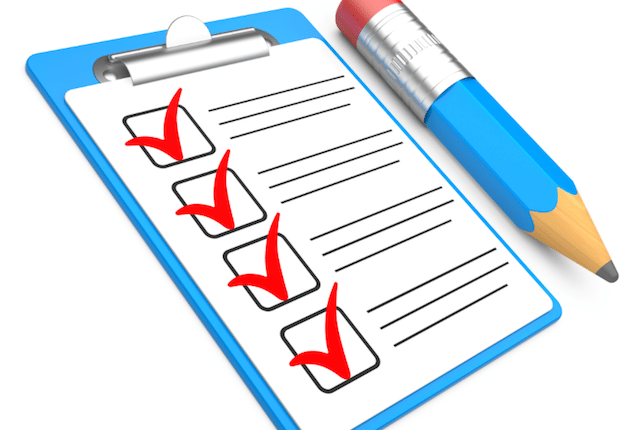 Wrap-up
What have we learnt in this lesson?
Listen for specific information about ways to improve one’s English vocabulary;
Write a paragraph about ways to improve an area of English learning.
CONSOLIDATION
2
Homework
- Rewrite the paragraph in the notebooks.
- Do exercises in the workbook.
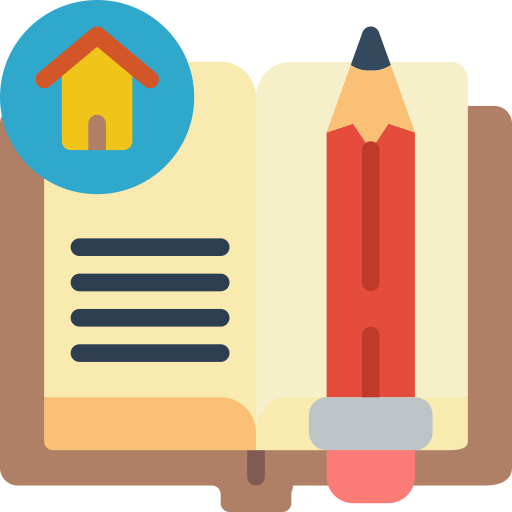 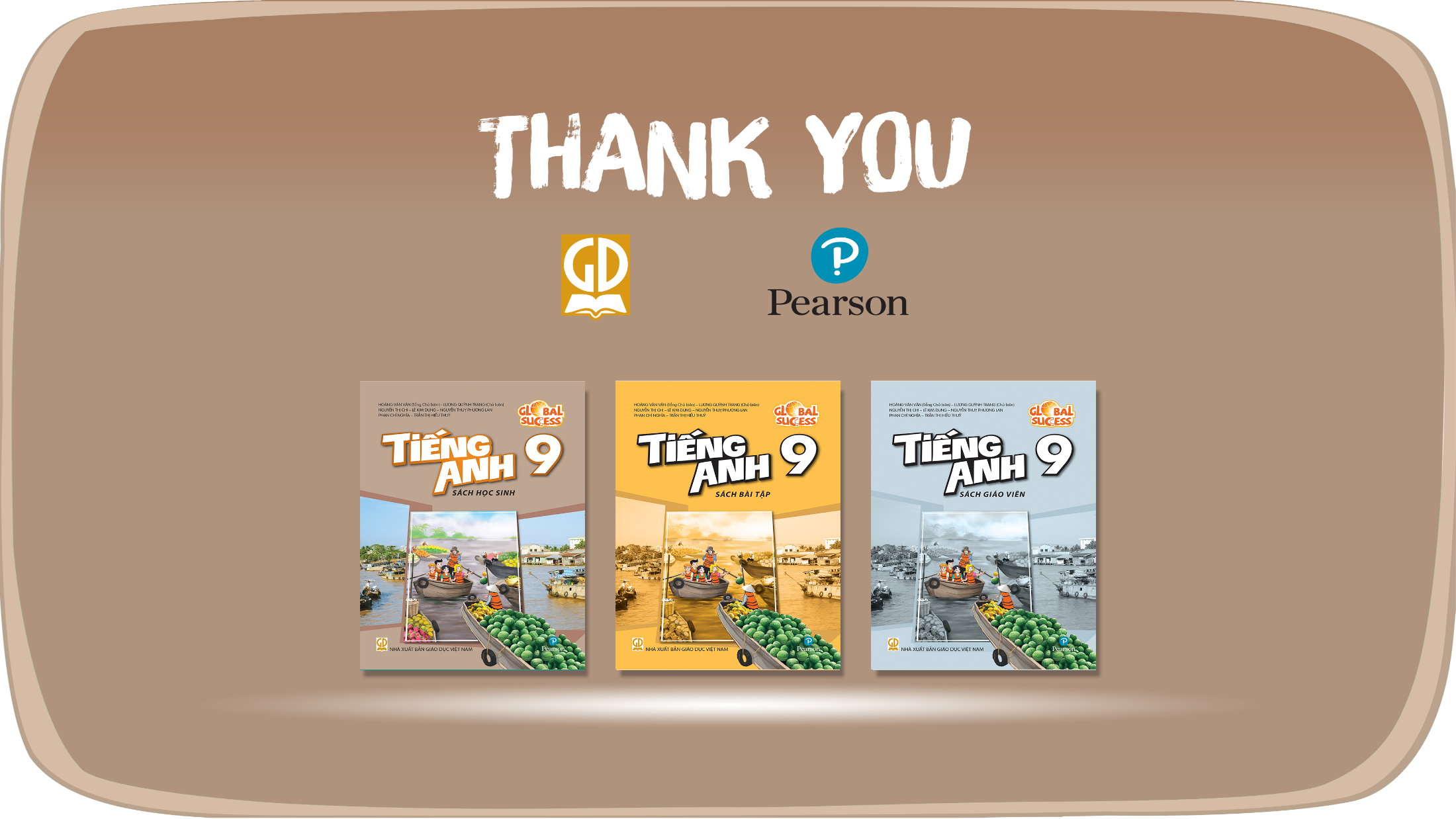 Website: hoclieu.vn
Fanpage: facebook.com/tienganhglobalsuccess.vn/